What organ corresponds to SIGHT?
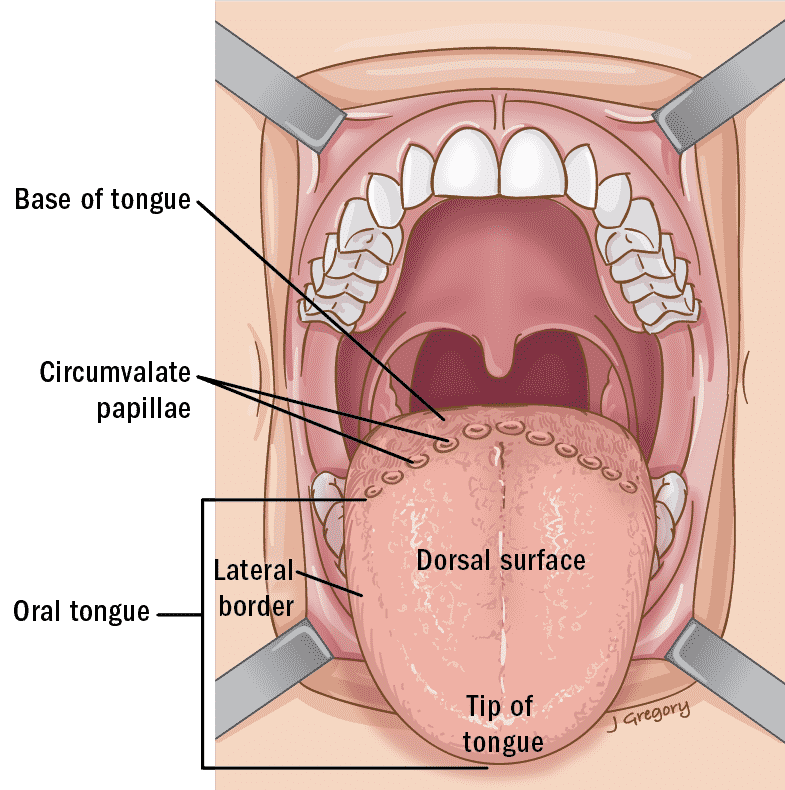 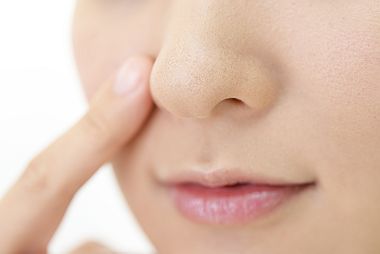 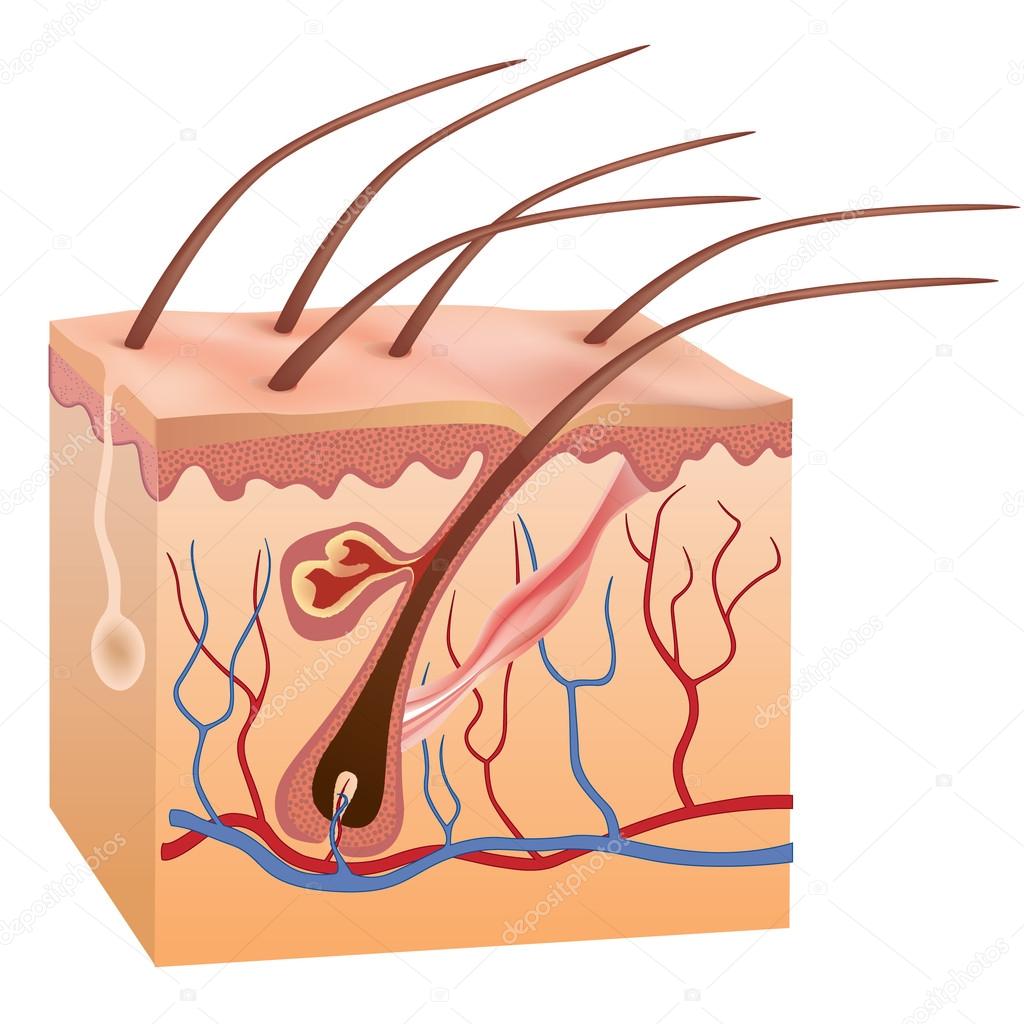 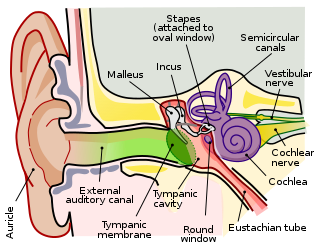 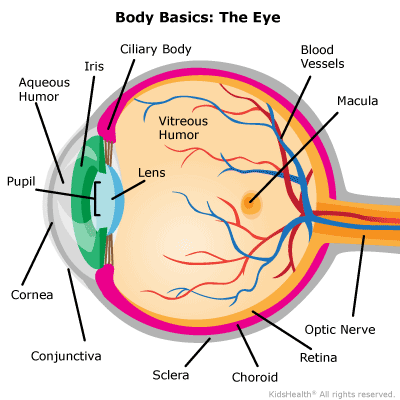 What organ corresponds to TASTE?
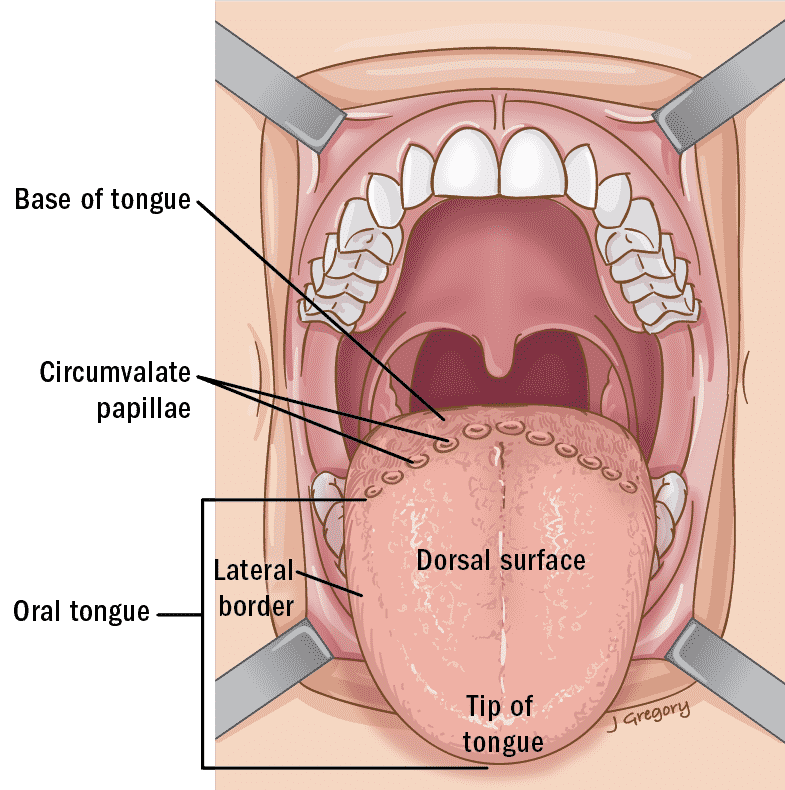 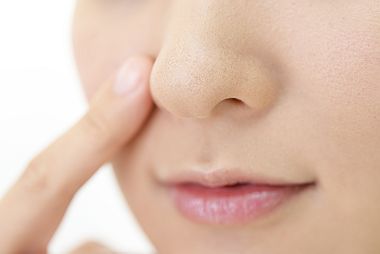 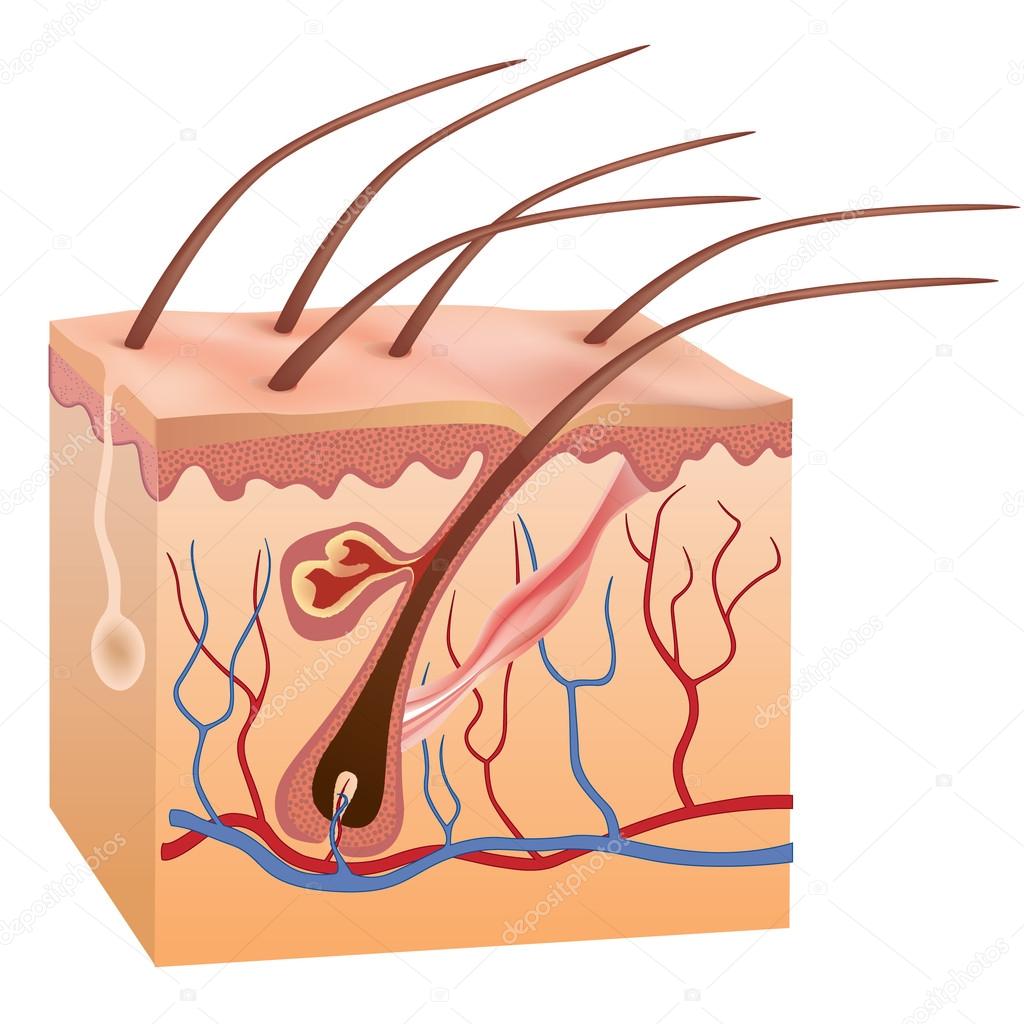 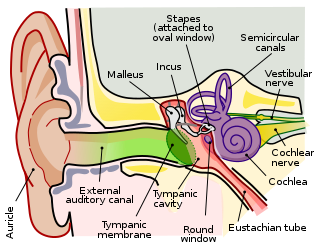 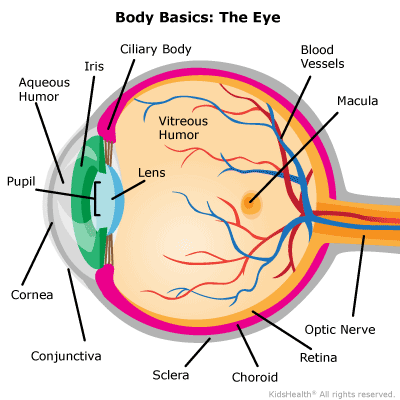 What organ corresponds to SMELL?
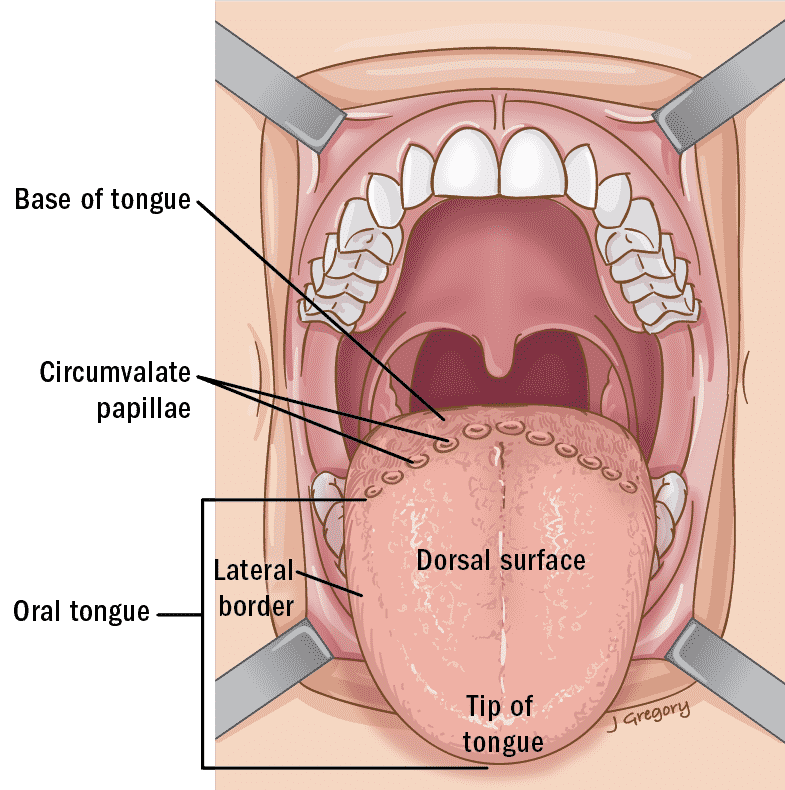 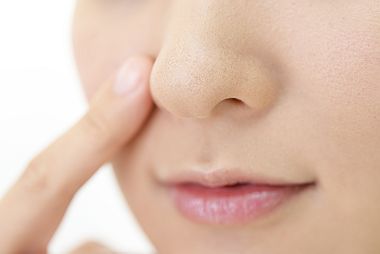 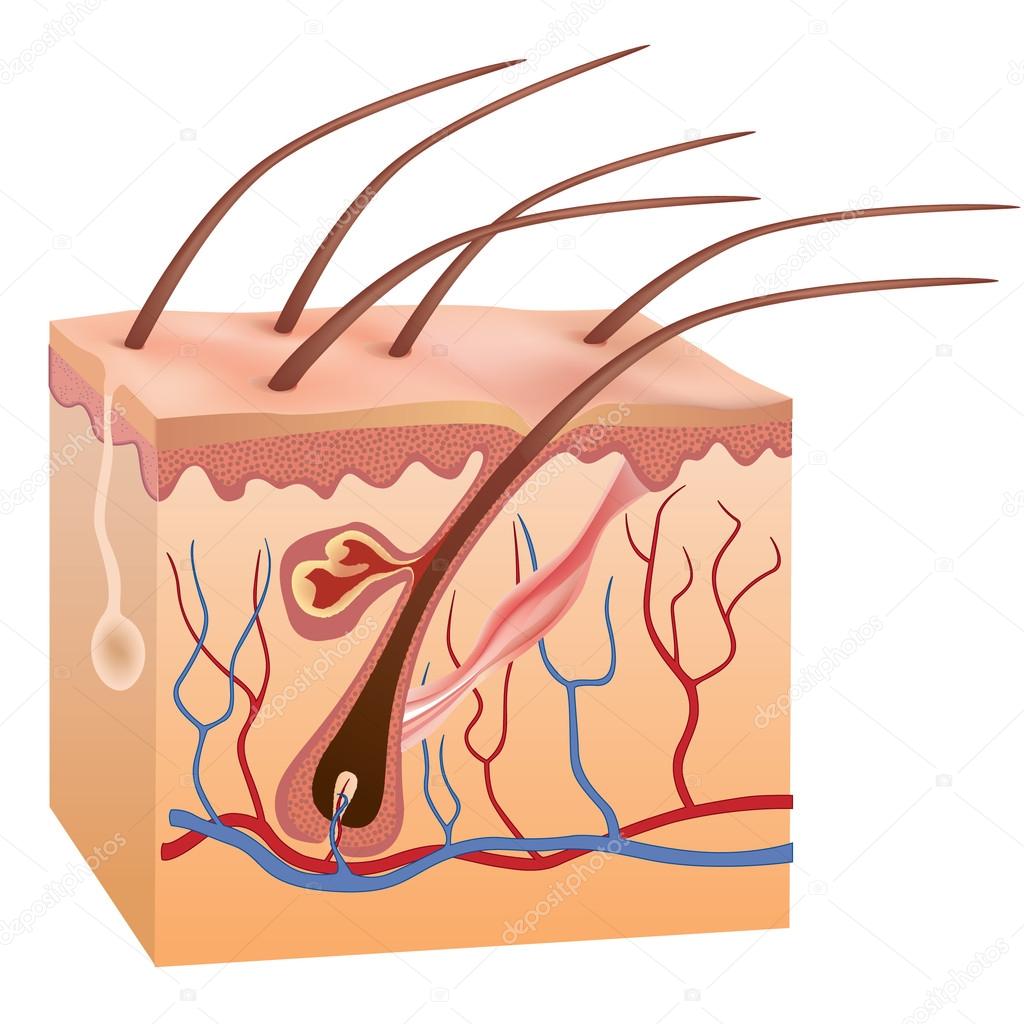 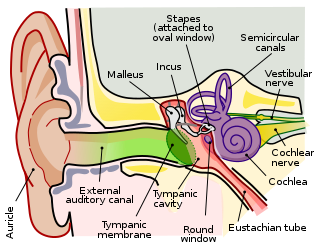 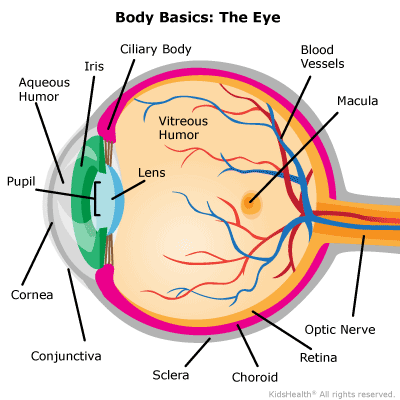 What organ corresponds to HEARING?
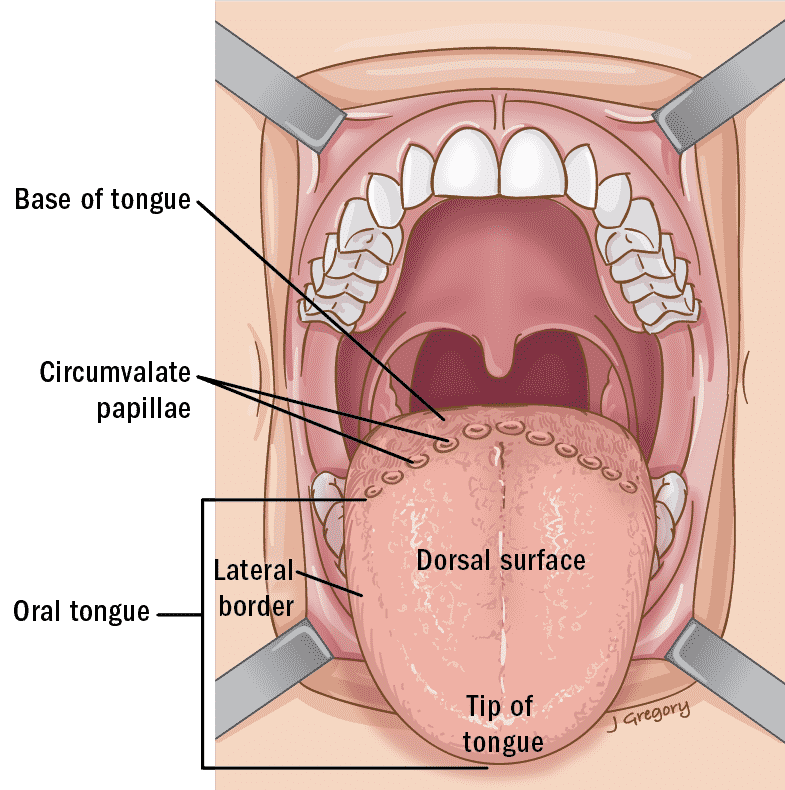 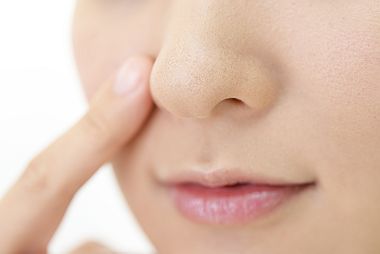 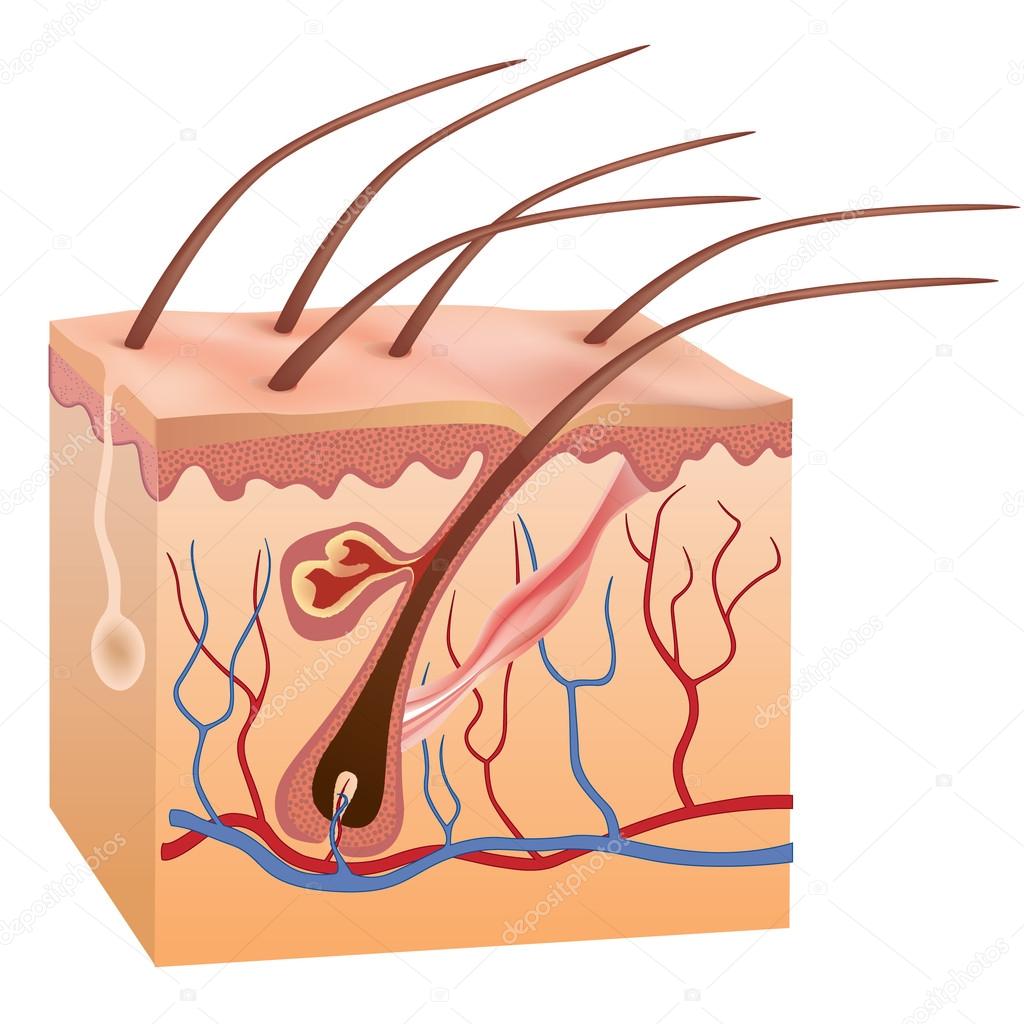 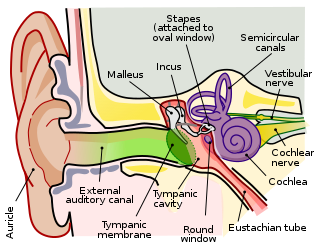 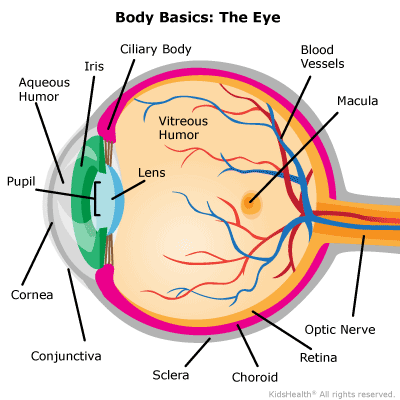 What organ corresponds to TOUCH?
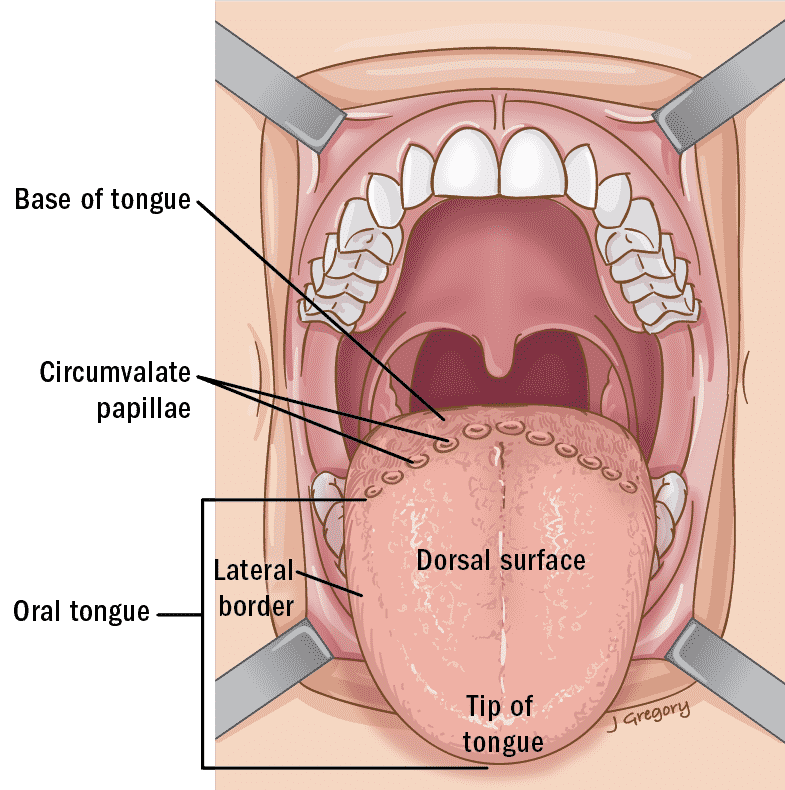 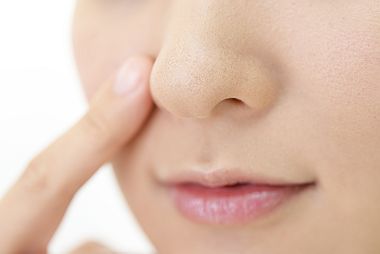 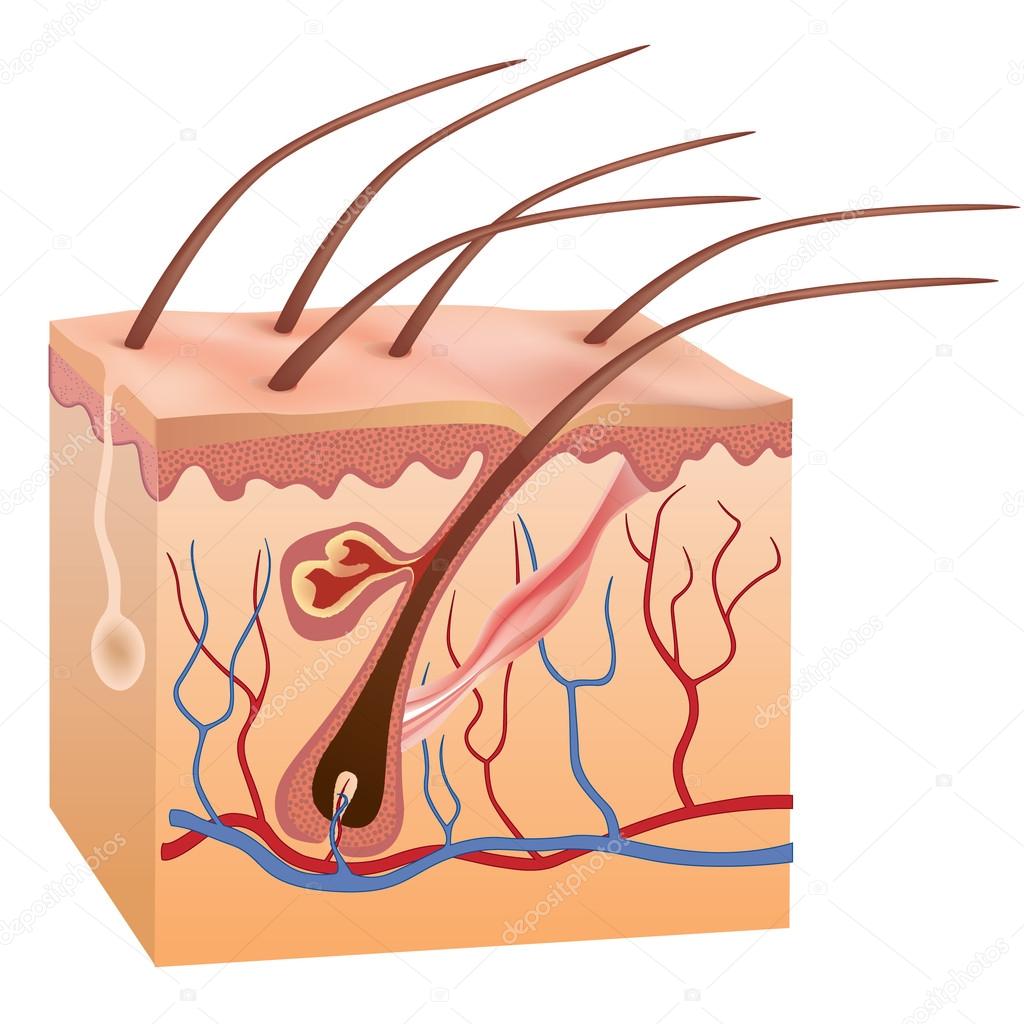 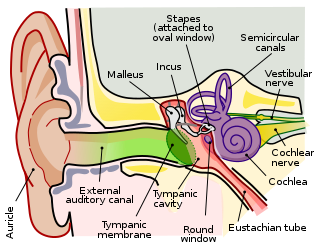 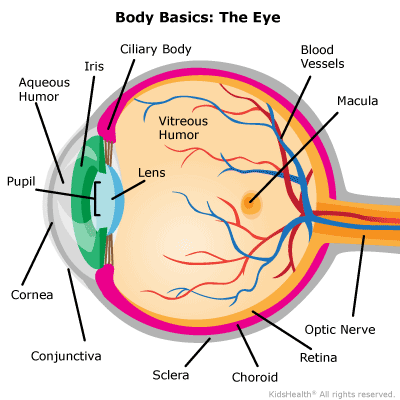